InCheck: An In-application Recovery Scheme for Soft Errors
Aviral Shrivastava
Moslem Didehban
Sai Ram DheerajLokam
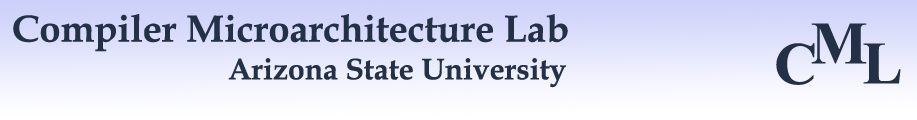 Silent Data Corruption in processor-wide Fault Injection
Segmentation Fault
Recognizable Change 
in program behaviour
ARM Cortex 
A 53
Program Abort
Masked
No Change 
in program behaviour
Recovered(Not applicable to unprotected programs)
Silent Data Corruption - SDC
Un-Recognizable Change 
in program behaviour
72,000 Random Faults 

Processor components subjected to FI
Register File
Load Store Queue
Pipeline Registers
Functional Units
[Speaker Notes: ITRS roadmap for 2015 lists Muon-induced soft-errors as a major reliability challenge in both near term and long term microprocessor designs.]
Goal of InCheck:
Implementing a software level protection technique which,
guarantees “Zero” Output Corruption
provides “Safe” recovery from detected soft-errors
Software techniques to detect SDCs
Flexibility
They can optimized based on the workload characteristics without having to change the hardware
Coverage
There are software techniques that can provide very good SDC coverage. 
Eg. nZDC (DAC 2016)
[Speaker Notes: Safety critical applications are mixed critical]
SWIFT-R Transformation
SWIFT-R
mov    x1, #0x04
mov     x1*, #0x04
mov     x1**, #0x04
Original Code
mov    x1, #0x04
load    x2, [x1]
add     x2, x2, #0x10
and     x1, x2, #0x10
store   x2, [x1]
majority_voting (x1, x1*, x1**)
load    x2, [x1]
mov    x2*, x2
mov    x2**,x2
majority_voting (R, R*, R**)
cmp    R, R*
b.ne   recover from R**
cmp    R,R**
b.ne   recover from R*
cmp    R*,R**
b.ne    recover from R
add     x2, x2, #0x10
add     x2*, x2*, #0x10
add     x2**, x2**, #0x10
and     x1, x2, #0x10
and     x1*, x2*, #0x10
and     x1**, x2**, #0x10
majority_voting (x2, x2*, x2**)
majority_voting(x1, x1*, x1**)
store   x2, [x1]
Original vs SWIFT-R SDC Distribution
Pitfalls of SWIFT-R
cmp    x1, x1*b.ne   recover from x1**cmp    x1, x1**
b.ne   recover from x1*
cmp    x1*, x1**
b.ne    recover from x1
load    x2, [x1]
mov    x2*, x2
mov    x2**,x2
Majority
Voting
LET happens on x1 after compare
load    x2, [x1]
Un-safe Recovery
x1 recovered at next majority voting
Pitfalls of SWIFT-R
majority_voting (x2, x2*, x2**)
majority_voting(x1, x1*, x1**)
store   x2, [x1]
Majority
Votinginperformancecriticalpath
store   x2, [x1]
++ Vulnerability++ Execution time
majority_voting (R, R*, R**)
cmp    R, R*
b.ne   recover from R**
cmp    R,R**
b.ne   recover from R*
cmp    R*,R**
b.ne    recover from R
[Speaker Notes: Reserved 60% of regs. Talk about register spilling.]
SWIFT-R vs InCheck SDC Distribution
0
0
0
0
0
0
0
0
0
0
InCheck Framework
Recovery
Memory Restoration
Registers Restoration
Rollback to .BB
Verified Register Preservation
.BB
(*Ensures no Latent Error)
Redundant
 Computations
Is recovery Safe?
Error Detected?
YES
Unrecoverable
 Error
Memory Checkpointing
Store
Diagnosis
YES
NO
Performance evaluation:
nZDC+InCheck programs run 36% faster than their SWIFT-R counterparts
Breakdown of Recoverable & UnRecoverable Errors in InCheck
Thank you!
Back up
Statistical Fault Injection
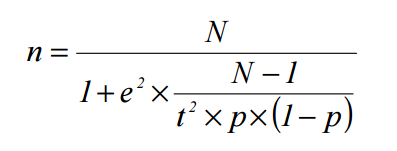 N – Initial Population Size
p – estimated probability of faults        resulting in a failure (standard error)
e –  margin of error
t  –  confidence level. Probability that the exact value is actually within the        error interval (computed w.r.t Normal distribution)
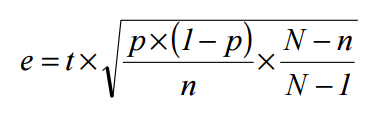 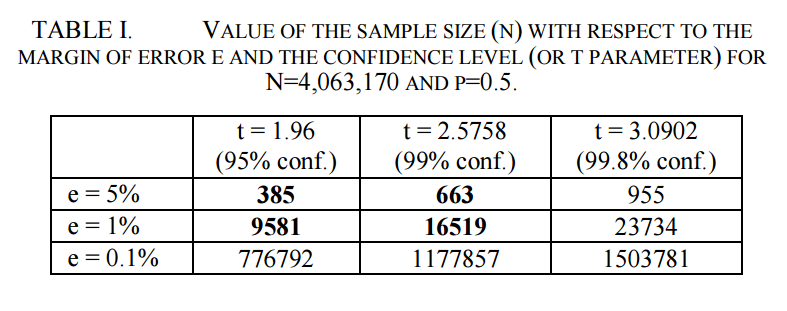 *Leveugle, Régis, et al. "Statistical fault injection: quantified error and confidence." 2009 Design, Automation & Test in Europe Conference & Exhibition. IEEE, 2009.
15
SWIFT vs SWIFT-R